Security Vulnerability in Identity-based Public Key Cryptosystems from Pairings
By Jyh-haw Yeh
Boise State University
ICIKM 2013
Identity-based Public Key Cryptosystems (IDPKC)
How do you know the other party’s public key is a valid one?
Traditional PKC requires a certificate authority (CA) to issue a public key certificate. With the certificate, the key can be verified.
IDPKC: all public keys are generated based on the owner’s identity. Thus, no CA required.
IDPKC from Pairings
Setup: A PKG (public key generator)
Additive group           , order    , a generator 
Multiplicative group          , order 
A bilinear map    
System private key s, system public key
Bilinear Pairings Background
Bilinearity:


Non-degeneracy:
Computability: it’s efficient to compute
IDPKC from Pairings
Key Generation: for each user
Public key                 , private key
Both keys are points in
IDPKC from Pairings
Signature Generation: to sign a message 
Pick a random number
Compute 
 
                                            ,  where         is the x-coordinate of the point 
The signature is
IDPKC from Pairings
Signature Verification:
Verify      signature            on a message
Use the following equation
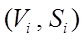 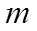 Potential Security Vulnerability
Traditionally cryptographic hash function is defined as 
Easy forwarding computation
Pre-image resistance: given a         , it’s hard to compute the pre-image 
Second pre-image resistance: given      , it’s hard to find another      such that 
Collision resistance: it’s hard to find any pair of      and      such that
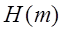 Potential Security Vulnerability
The hash function used to generate the public key in IDPKC,                  , might be implemented incorrectly if only based on the traditional definition.
Potential Security Vulnerability
For example, the implementer can construct      as follows: 
Use a traditional hash function
Let 
It can be proven that since      satisfies the four hash function properties,      also satisfies the four hash properties.
Using such      in IDPKC to generate public keys is not secure.
Potential Security Vulnerability
Adversary      can derive      private key by first computing  

Since 

     can derive     private key by computing
Contribution of the Paper
Points out the potential security vulnerability of common IDPKC using pairings.
To avoid the vulnerability, the paper defines another property for the hash function used in IDPKC to generate the public key.
Ratio resistance: Given any two public keys            , it’s hard to find the ratio     such that